Directions for this Template
Use the Slide Master to make universal changes to the presentation, including inserting your organization’s logo and the appropriate protective marking (e.g., FOUO) “View” tab > “Slide Master”
Replace placeholders indicated by yellow highlighted brackets [ ] with information specific to your workshop
Delete any slides that are not relevant for your workshop, including this slide.
Font size should not be smaller than 20 pt
For further information see Table 3.2 in the HSEEP Doctrine, January 2020.

Rev. 2020 508
HSEEP-PM02
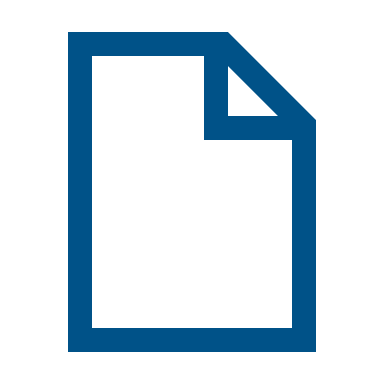 1
[Speaker Notes: Organizations can modify and augment this briefing as needed.]
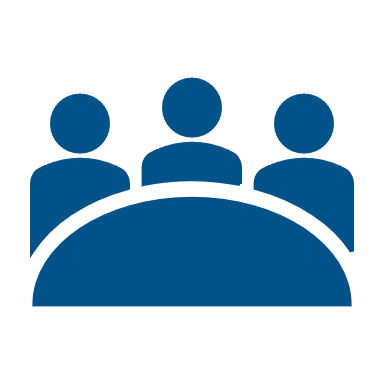 Initial Planning Meeting (IPM)
Exercise Name
[Date]
Sponsor Logo
Welcome and Introductions
[Name]
[Title (e.g., Exercise Director or Lead Planner)
[Jurisdiction/Organization]
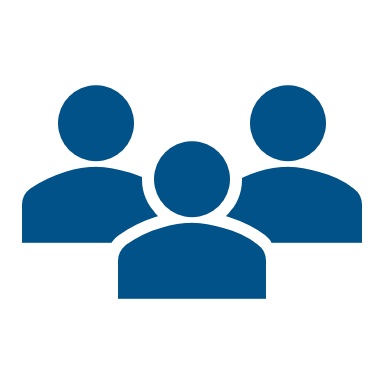 3
Administrative Remarks
Safety and emergency information
Restrooms
Cell phone etiquette
Breaks and lunch
Microphones (if applicable)
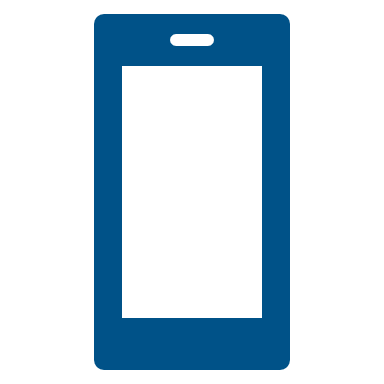 4
Trusted Agents
Trusted agents are the individuals on the Exercise Planning Team(s) who are trusted not to reveal exercise and scenario details to players or third parties before exercise conduct.
Trusted agents also develop pre-exercise materials, conduct exercise briefings, and support training sessions.
Information in this document is intended for the exclusive use of the exercise planners and is not to be released to the public or other personnel who do not have a valid need-to-know without prior approval from an authorized sponsor organization representative. 
This document is not releasable to any public website.
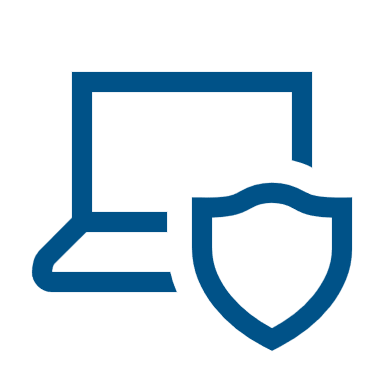 5
Agenda
[Time] Welcome and Introductions
[Time] Planning Updates
[Time] Exercise Design
[Time] Exercise Development
[Time] Outstanding Issues
[Time] Action Items and Next Steps
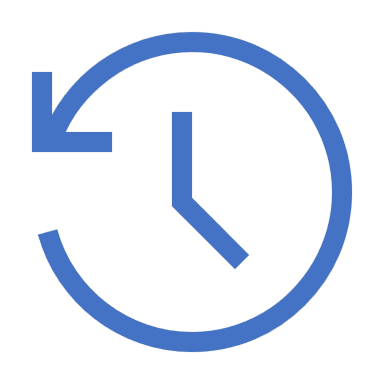 6
Meeting Objectives
Exercise Design
Clearly defined objectives and aligned capabilities
Initial capability targets and critical tasks
Scenario variables (threat, scope, venue, conditions) and vetting
Participating organizations and extent of play
Exercise documentation development
Exercise Development
Identified and assigned responsibilities for logistics
Exercise Staffing/planning team
Exercise planning timeline
Discuss next steps and assign tasks
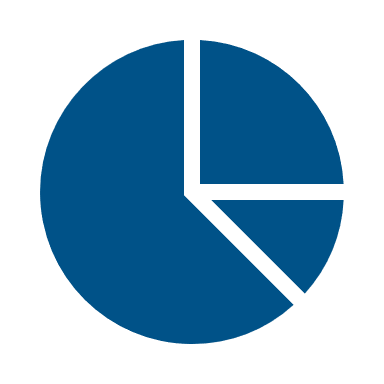 7
Planning Updates
[Outcomes of the Concept and Objectives Meeting]
[Additional updates]
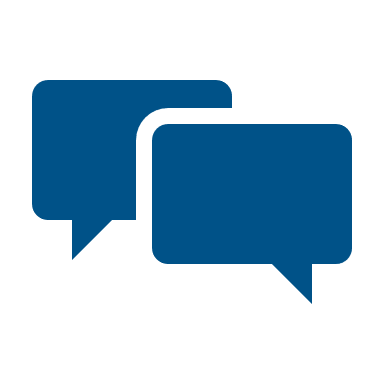 8
[Speaker Notes: Remove this slide if IPM and C&O are being combined and this is the first planning meeting]
Exercise Design Discussion Points
9
Sponsor Logo
Objectives and Aligned Capabilities
10
Evaluation Requirements
Capability targets are the performance thresholds for each capability
Targets are quantitative or qualitative
Critical tasks are the distinct elements required to perform a capability 
Exercise Evaluation Guides (EEGs) document exercise objectives, capabilities, capability targets, and critical tasks
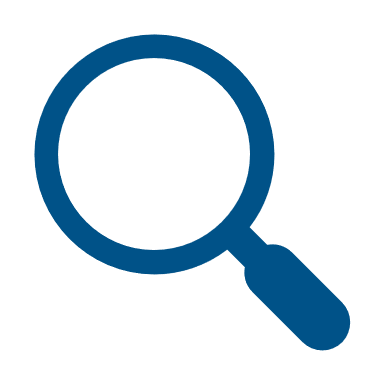 11
Plans, Policies, and Procedures
[Relevant plans, policies, and procedures to be tested or examined during the exercise]
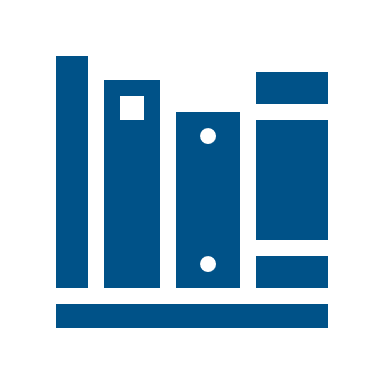 12
Scenario
The scenarios enables an exercise to assess objectives and capabilities  
Threat or Hazard: [Proposed threat/hazard]
Conditions: [Scenario details such as locations, time, weather, etc.]
Modeling and Simulation: [Any models or simulations to be used]
Human-based
Computer-based
Subject-Matter Experts (SMEs)
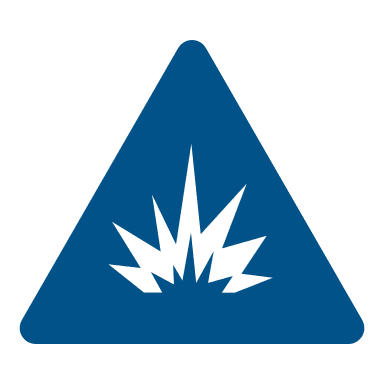 13
Exercise Participants
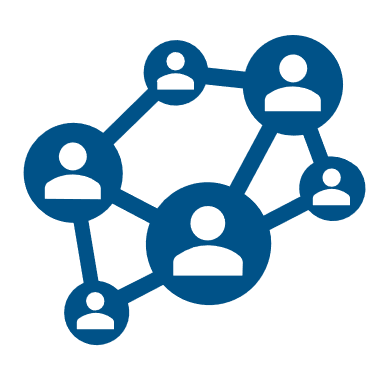 14
Exercise Documentation
Identify required documentation:
Extent of Play Agreement (XPA)
EEGs
Situation Manual (SitMan) [discussion-based]
Facilitator Guide [discussion-based]
Exercise Plan (ExPlan) [operations-based]
Controller/Evaluator (C/E) Handbook [operations-based]
Master Scenario Events List (MSEL) [operations-based]
Multimedia Presentation
Participant Feedback Form
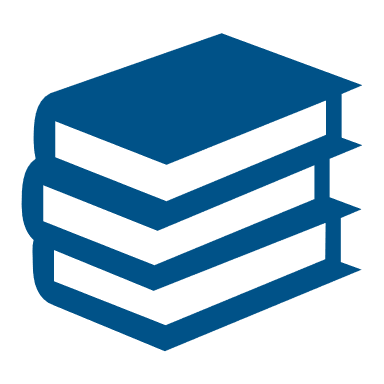 15
Local Issues or Concerns
[Any issues, concerns, or sensitivities for discussion and consideration]
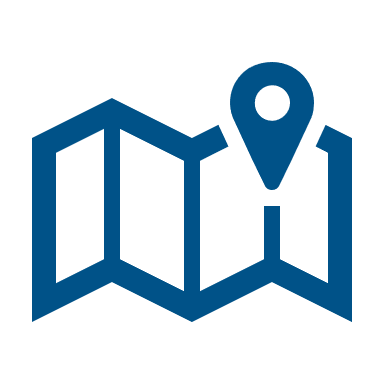 16
Exercise Design Discussion Points
17
Sponsor Logo
Exercise Logistics
Exercise Location:
[Venue arrangements, including location(s), setup, etc.]
[Any designated exercise area, i.e. observer/media area]
A/V Requirements:
[A/V arrangements, i.e. screens, microphones]
Supplies, Food, and Refreshments
Badging and Identification
[Table/Breakout Identification]
[Badging and identification arrangements]
Parking and Transportation
[Parking and transportation arrangements]
Media, Public Affairs, and VIPs
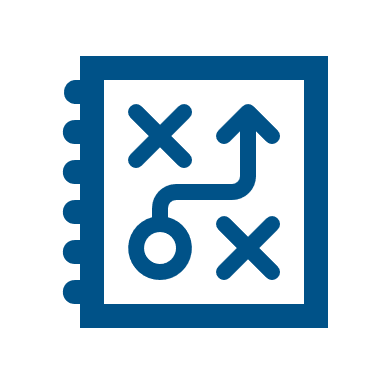 18
Exercise Schedule
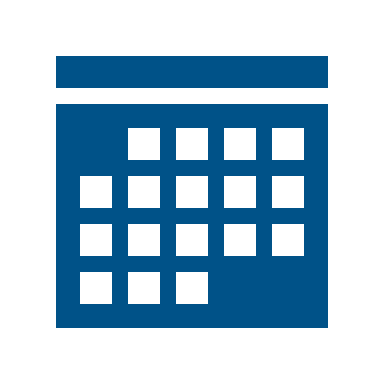 19
Exercise Staffing
Exercise Control
Lead or Senior Controller: [Name/organization]
Safety Controller: [Name/organization]
[Other controllers as needed]
Exercise Evaluation
Lead Evaluator: [Name/organization]
[Site- or function-specific evaluators, as needed]
Other Exercise Support/Subject-Matter Experts
[Any identified SMEs]
[Other Staff As Needed]
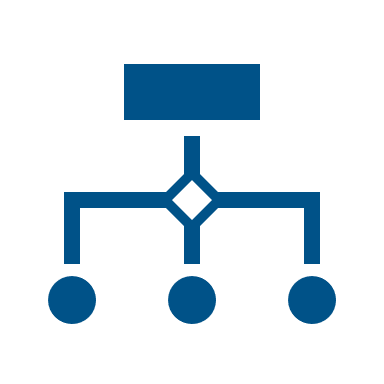 20
Exercise Planning Team
Roles and Responsibilities
[Planning team roles and assignments]
Communications
[Preferred frequency and methods of communications]
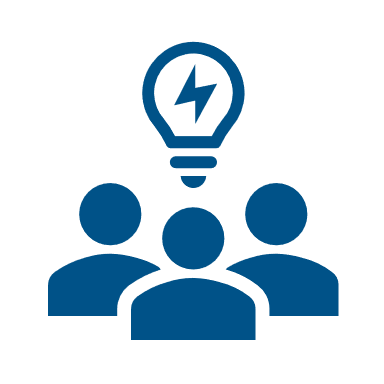 21
Exercise Planning Timeline
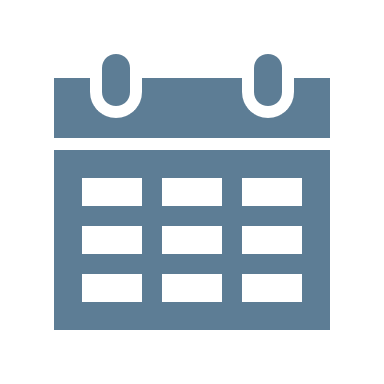 22
Outstanding Issues
[Any outstanding issues to address]
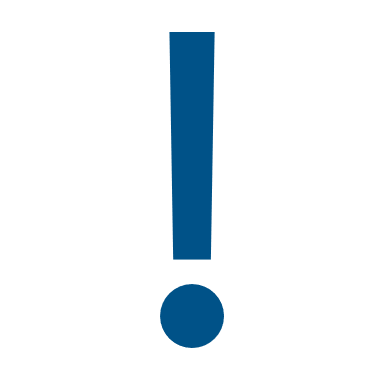 23
Action Items
Distribute IPM minutes: [Responsible jurisdiction/organization/individual], [due date]
Draft exercise documentation
EEGs: [Responsible jurisdiction/organization/individual], [due date]
[Other documents as needed]
[Additional action items]
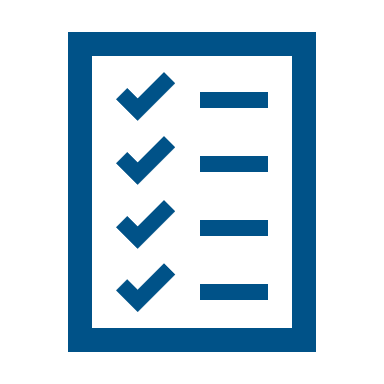 24
Next Meeting
25